35. Fossa infratemporalis et temporalis. Fossa pterygopalatina
Dávid Csaba
Fossa temporalis
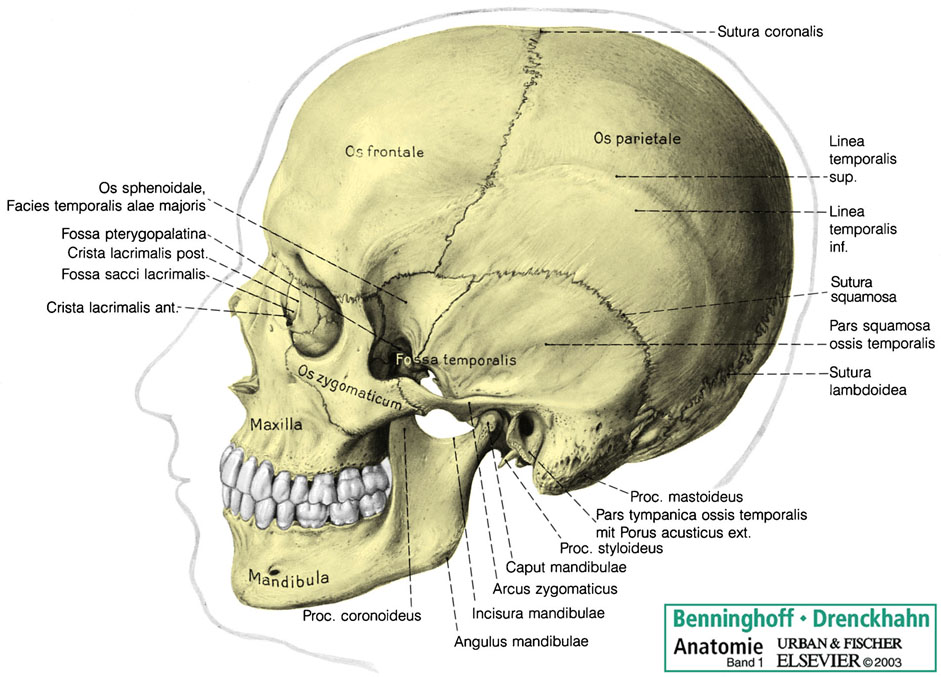 Linea temporalis superior
Arcus zygomaticus
Fossa temporalis
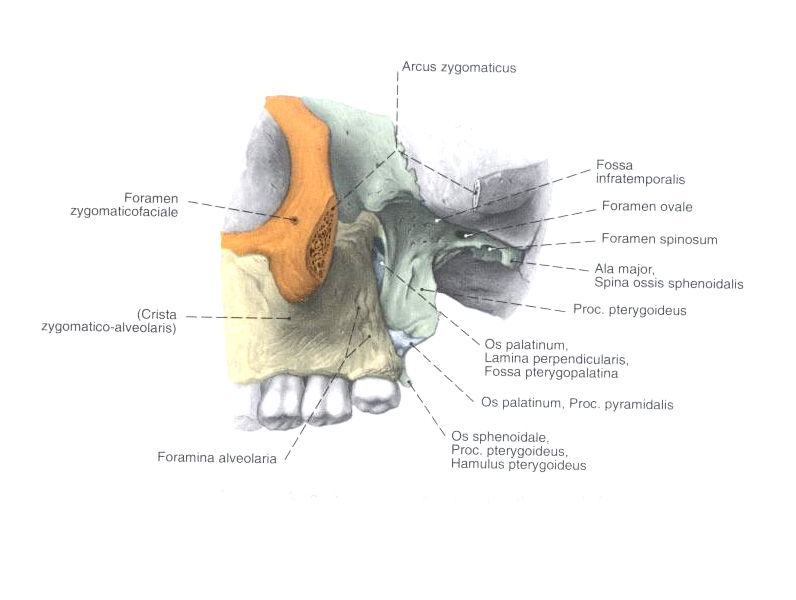 Linea temporalis superior
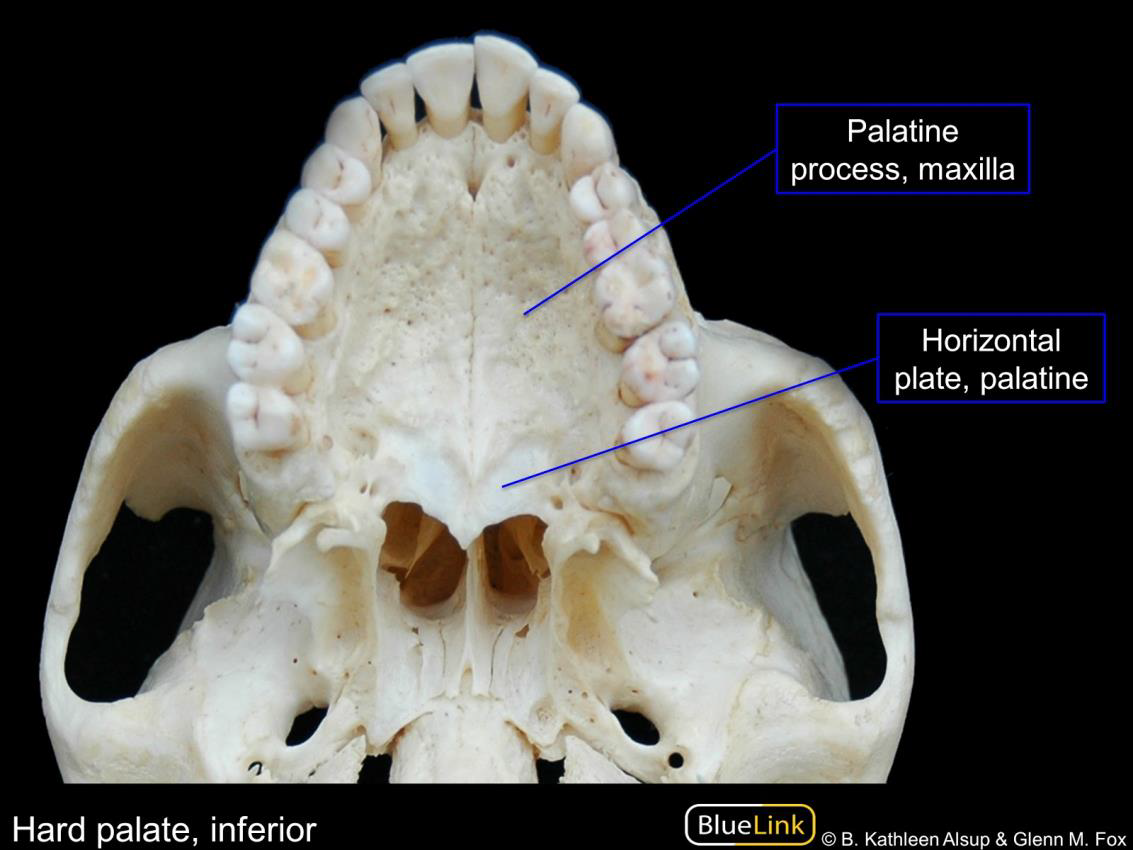 Crista infratemporalis
Fossa infratemporalis
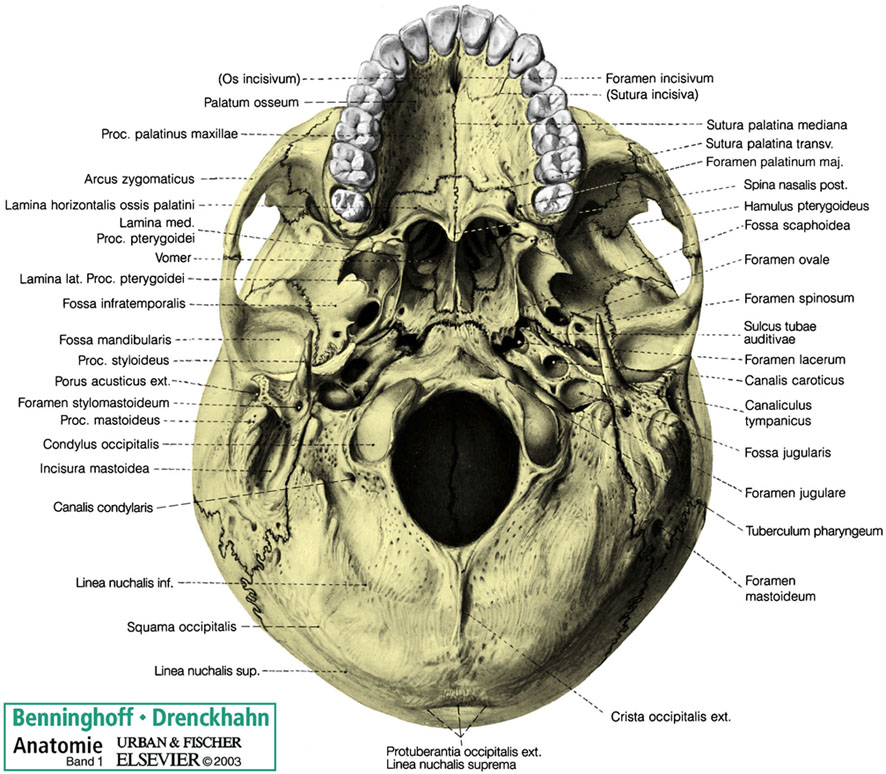 Fossa temporalis
Fossa infratemporalis
Tuberculum articulare 
+ 
Fossa mandibularis
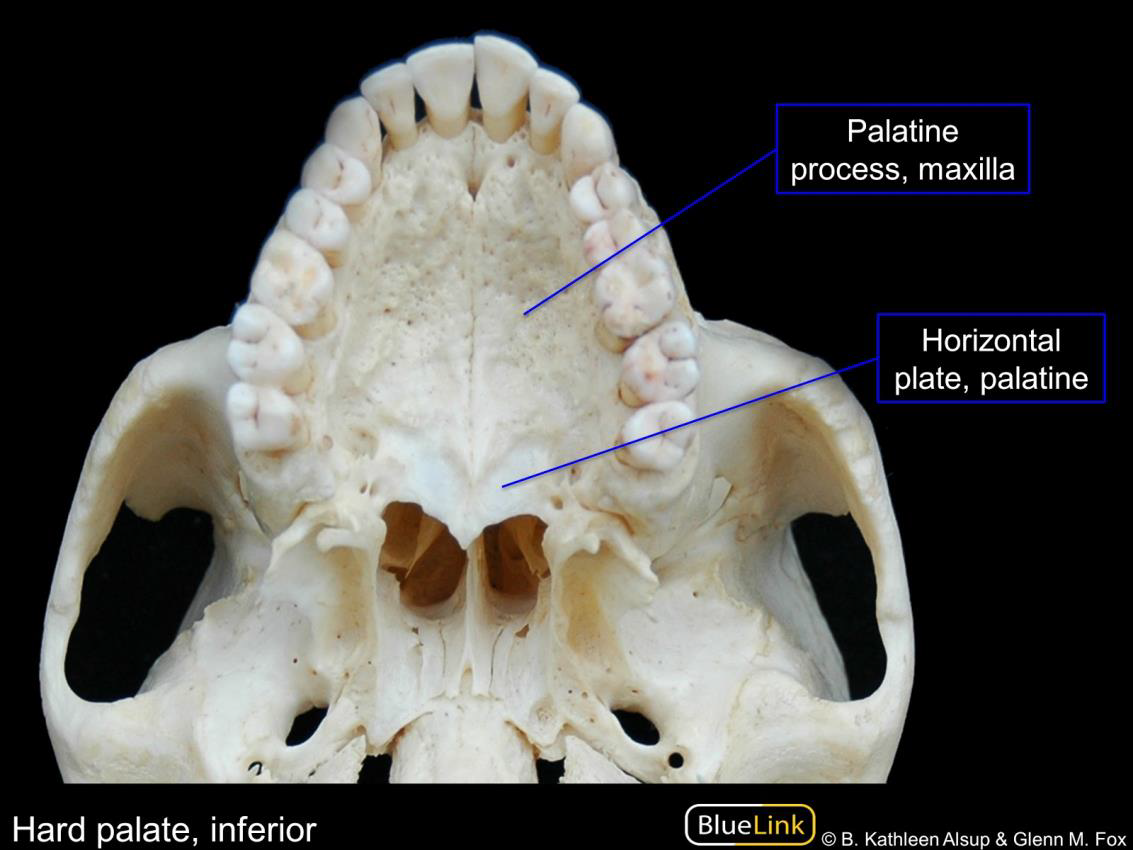 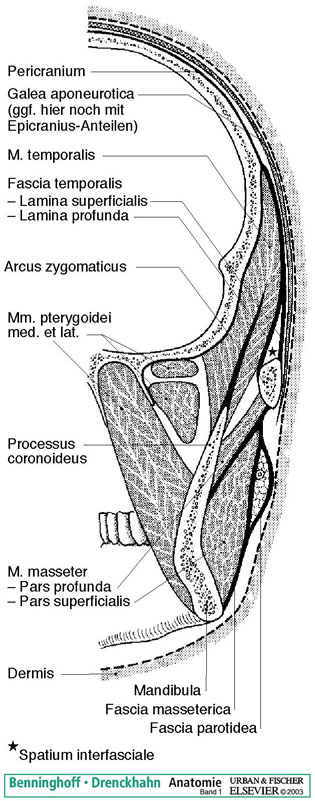 Linea temporalis superior
Fossa infra-temporalis
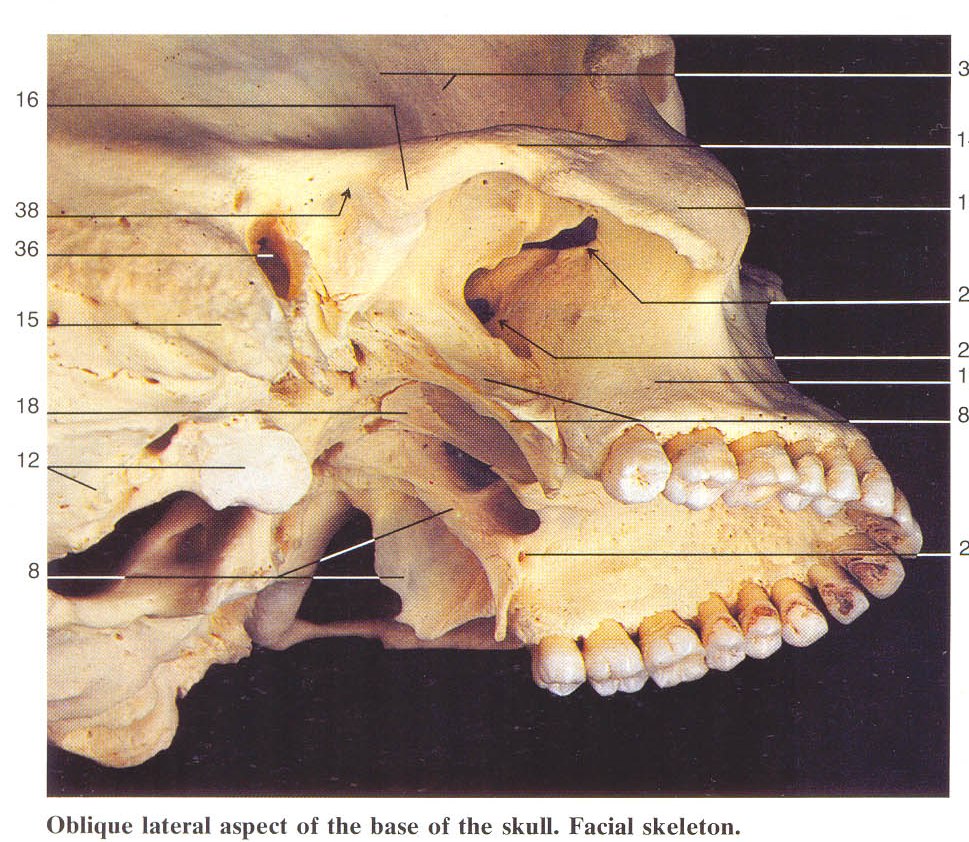 Crista infra-
temporalis
Fossa infratemporalis
Alapja
Os sphenoidale, Corpus, Ala major
Csatornái
A csatornák nagyjából a terület szélén helyezkednek el

A fossa jelentőségét a róla eredő izmok, és a köztük futó struktúrák adják

Tőle mediálisan nyílik a fossa pterygopalatina
Határok
elöl
Tuber maxillae
Facies infratemporalis maxillae
hátul
Tuberculum articulare (Articulatio temporomandibularis)
fent
Facies infratemporalis (Ala major ossis sphenoidalis)
Crista infratemporalis
kívül
Ramus mandibulae
Processus coronoideus
Arcus zygomaticus
belül
Lamina lateralis processus pterygoidei
Fissura pterygomaxillaris
Fissura orbitalis inferior (lateralis rész)
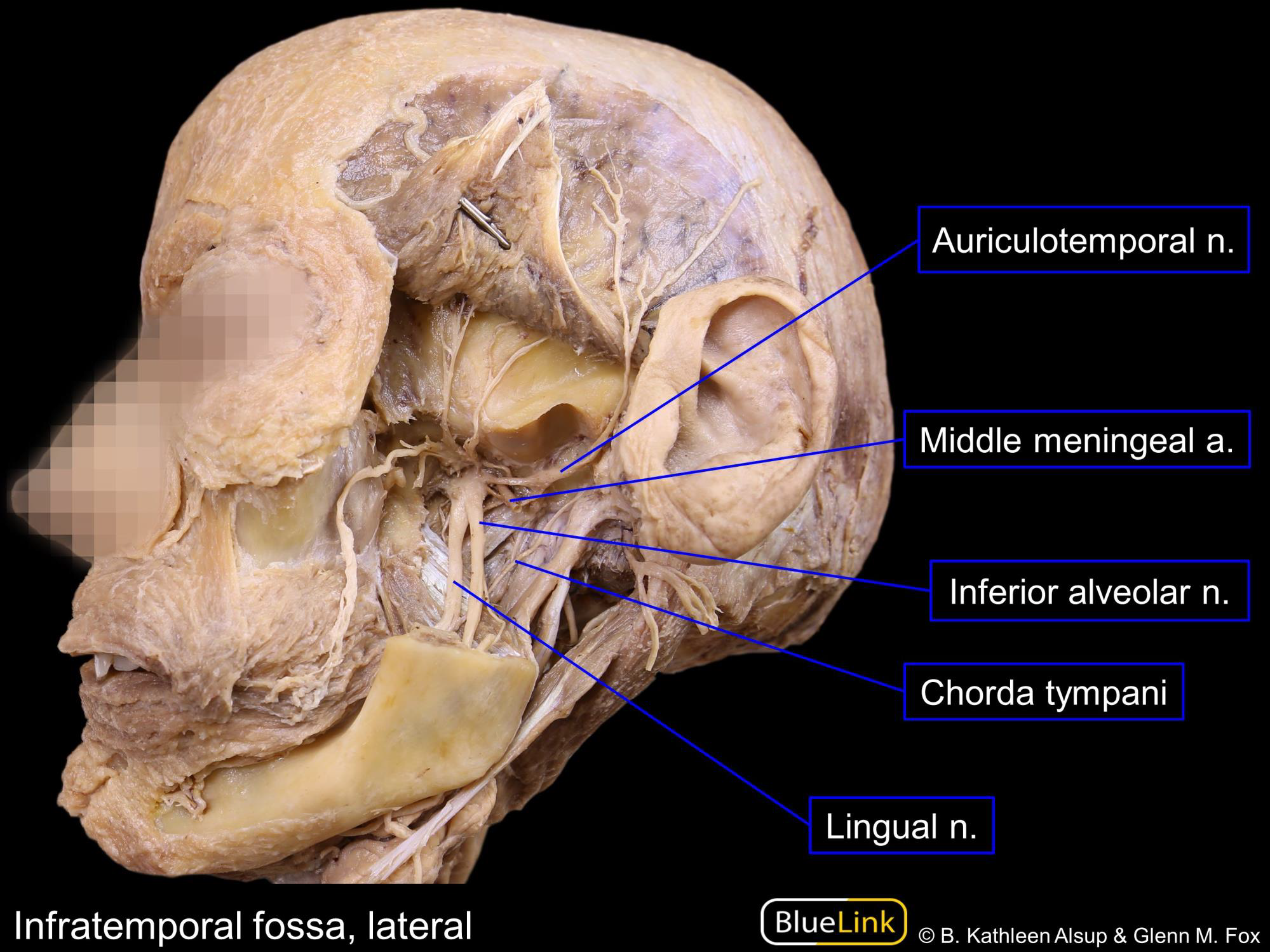 Fossa pterygopalatina
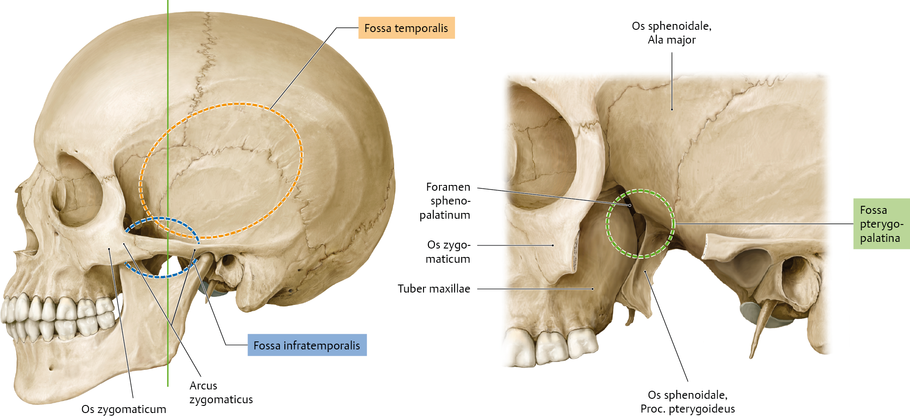 https://viamedici.thieme.de/api/images/l/r/i/e/f/1/ana_014100_steckbrief1.png
Fossa pterygopalatina
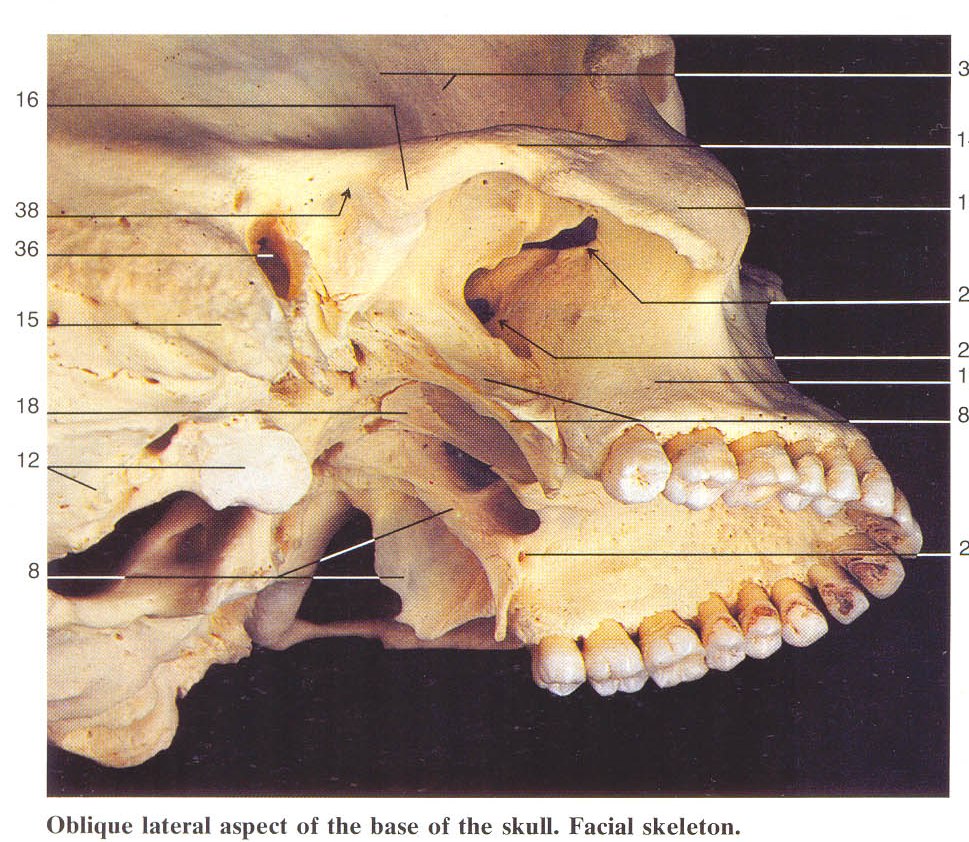 Helyzete
Maxilla mögött
Processus pterygoideus előtt
Ala major ossis sphenoidalis alatt
Lamina perpendicularis ossis palatinitől laterálisan
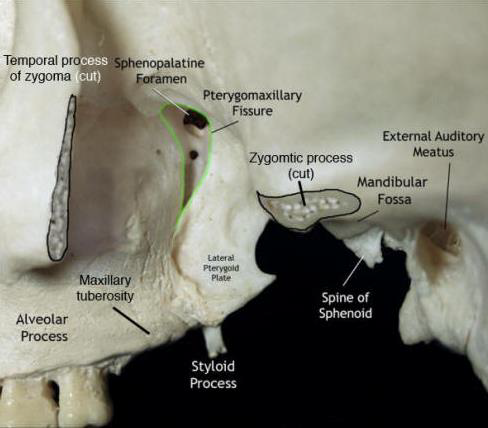 Alakja
mint egy piramis
fejjel lefelé
megnyújtva
sok lyukkal
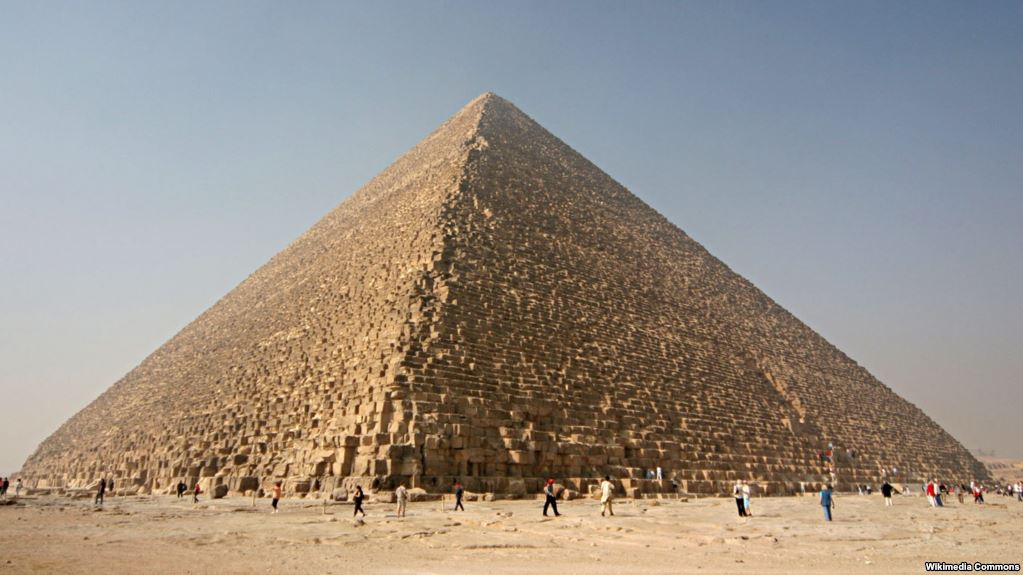 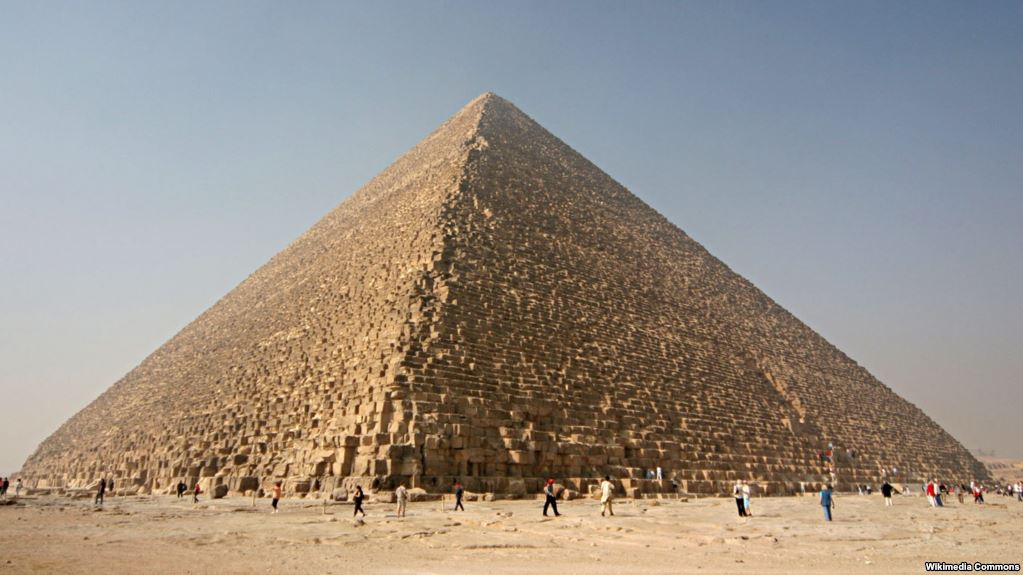 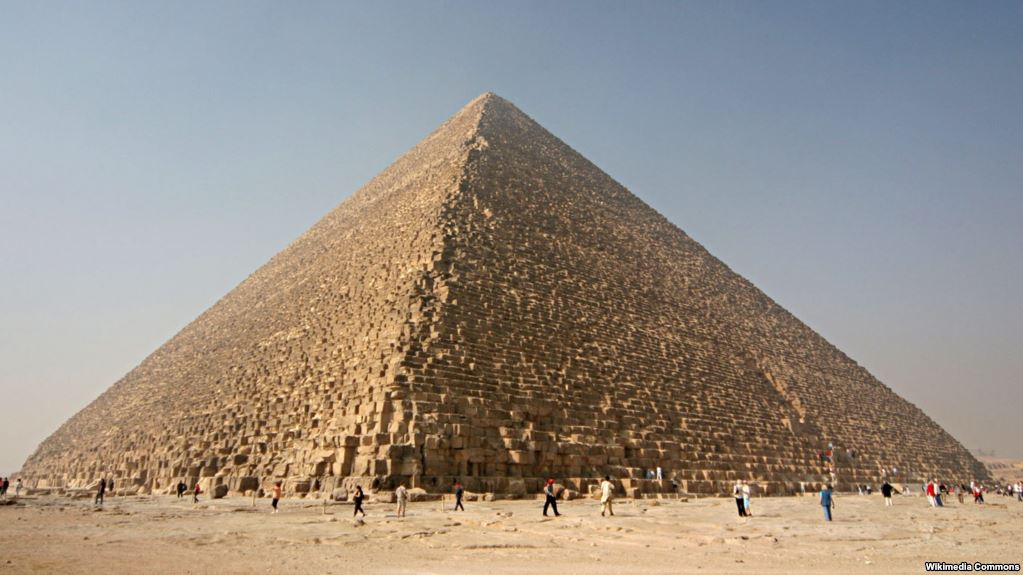 Lateral felől
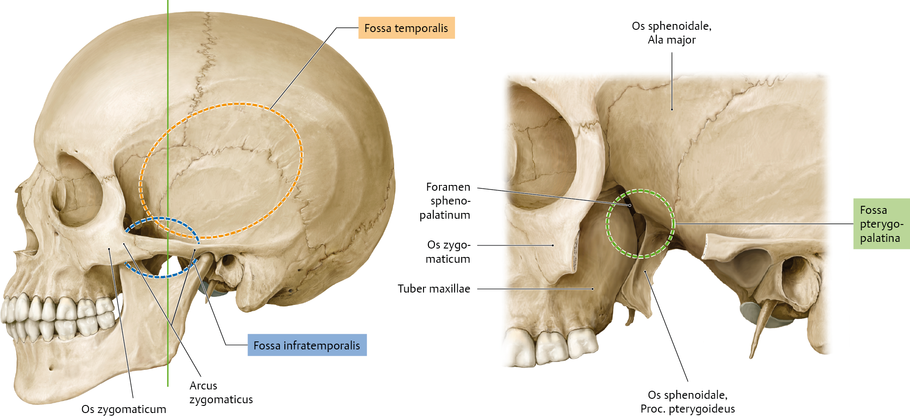 Fissura pterygomaxillaris
Elölről
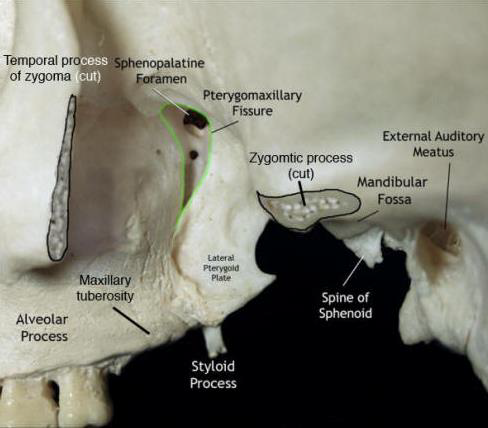 Fissura orbitalis inferior
Foramina alveolaria
Medial felől
Foramen sphenopalatinum
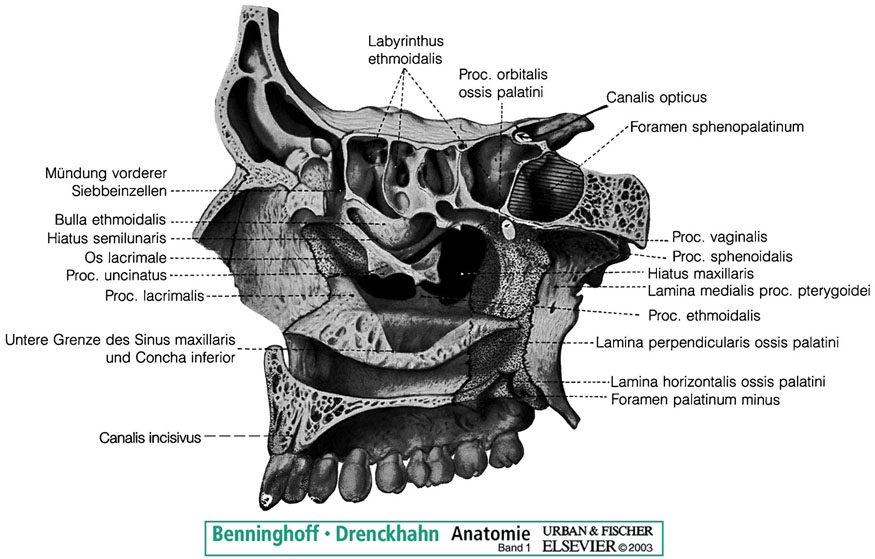 Hátulról
Canalis pterygoideus
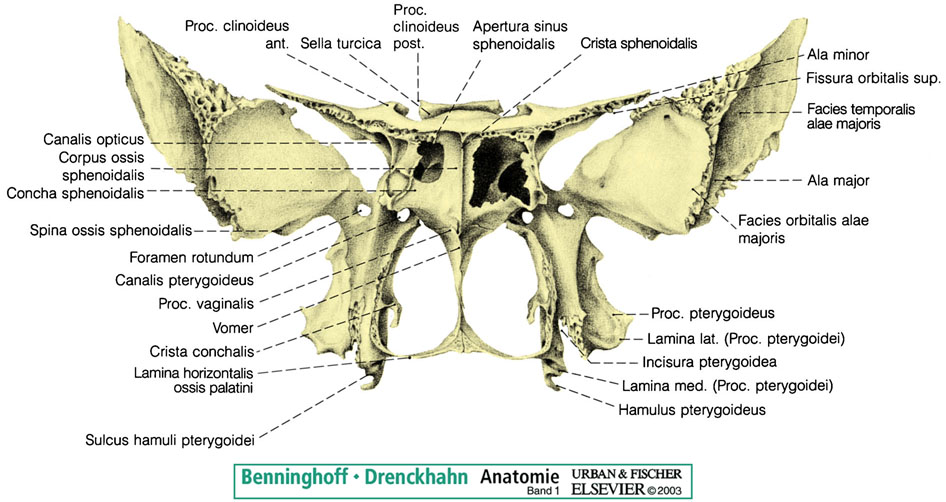 Alulról
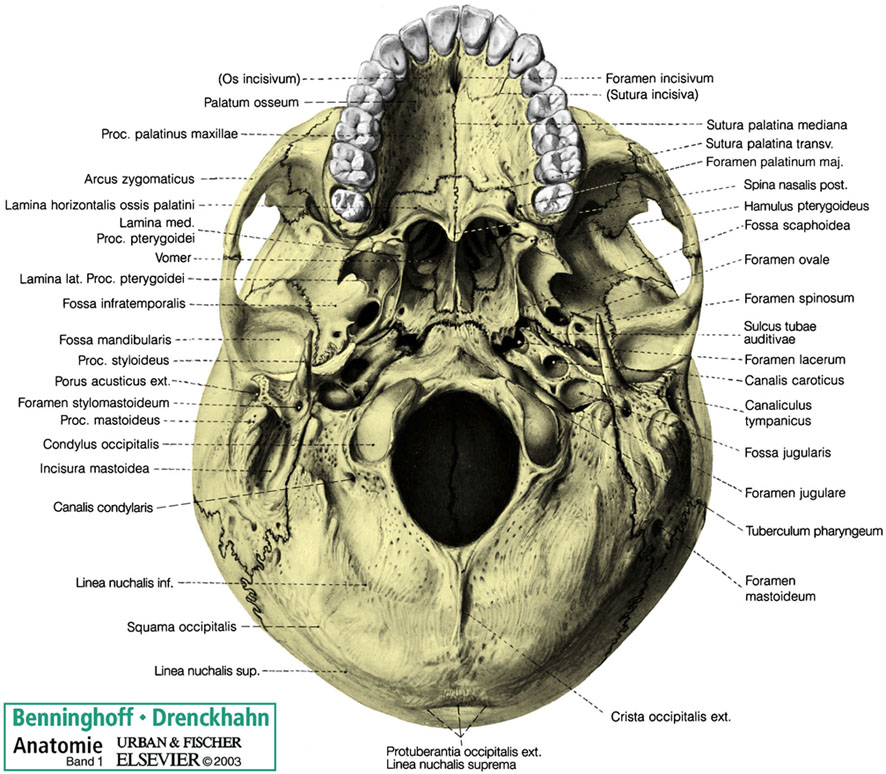 Foramen palatinum majus (et minores)
Felülről
Foramen rotundum
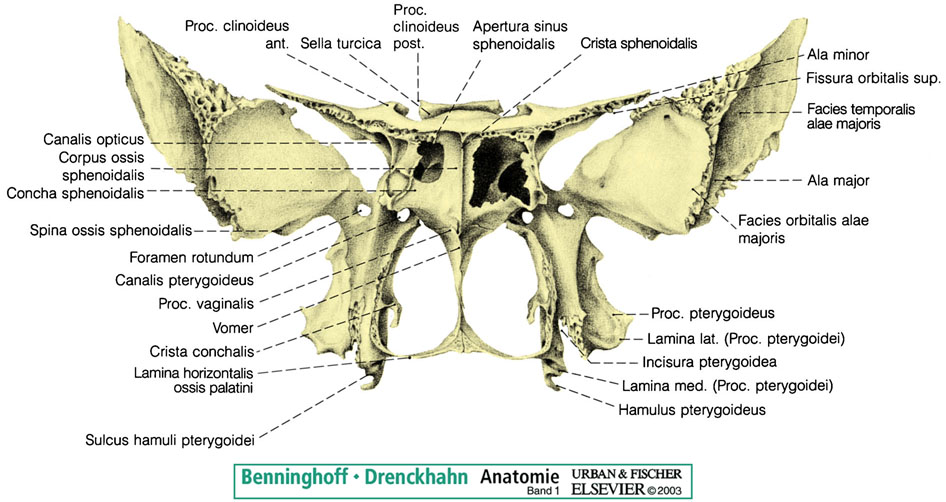 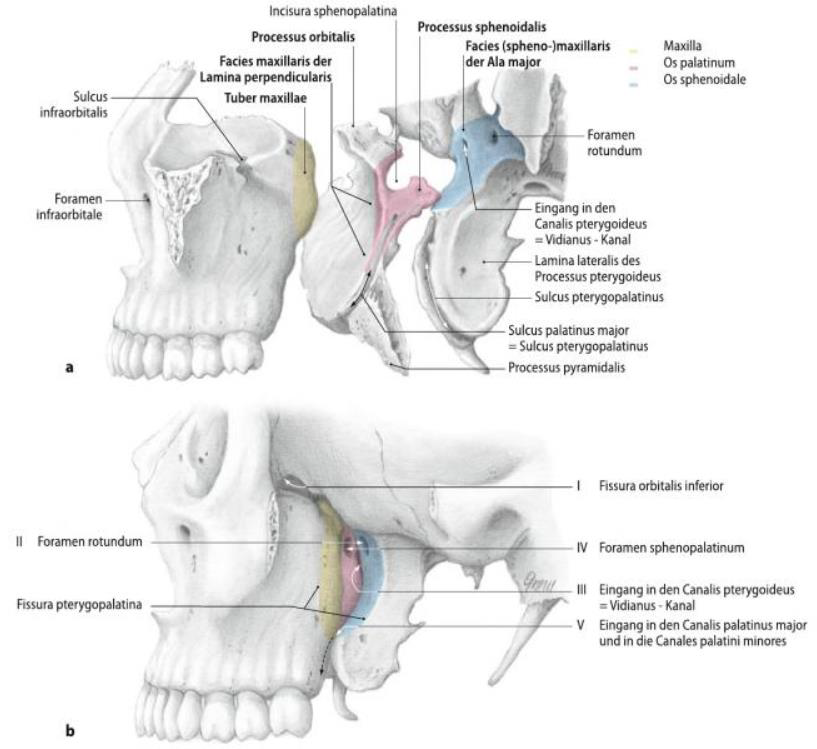 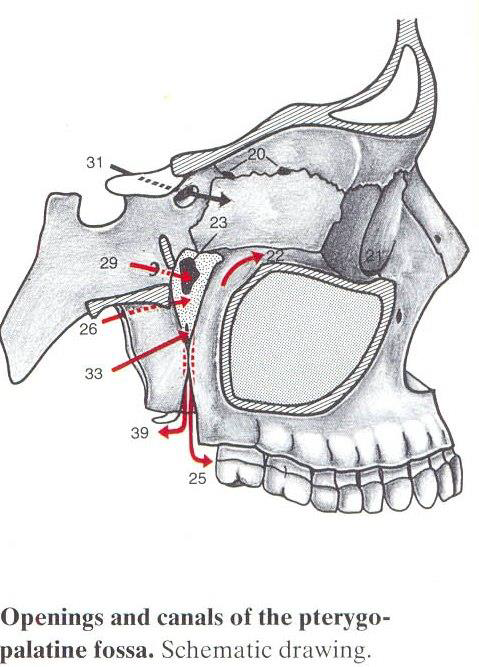 22 Fissura orbitalis inferior
23 Foramen sphenopalatinum
25 Foramen palatinum majus (39 minores)
26 Canalis pterygoideus
29 Foramen rotundum
33 Fissura pterygomaxillaris